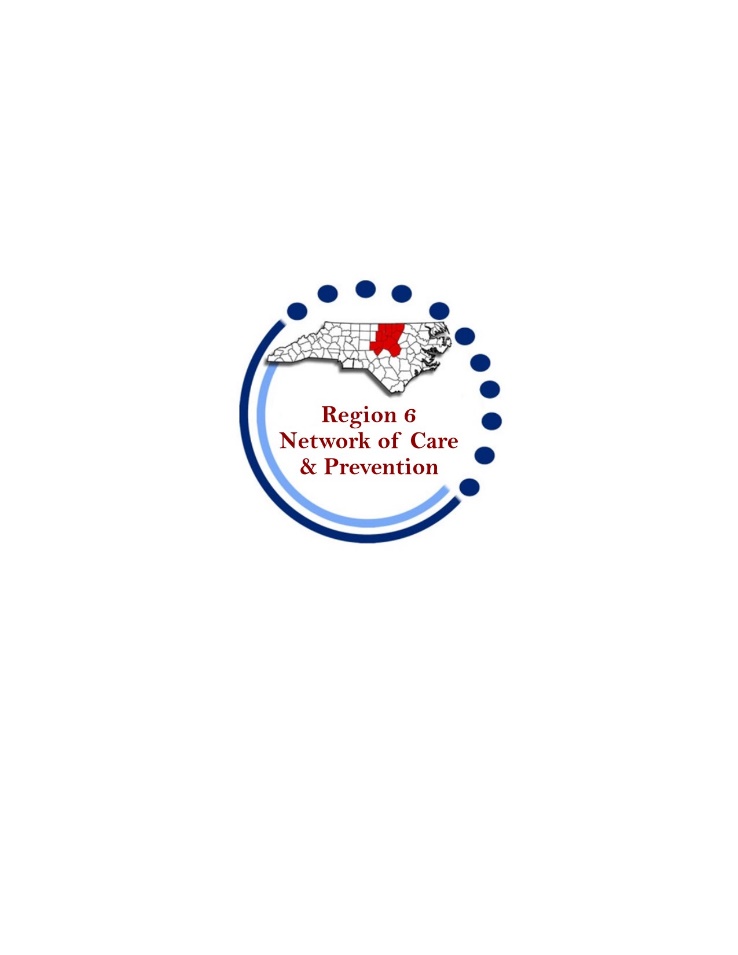 Region 6 Network of Care and Prevention Meeting
September 30, 2021
Agenda
Open Comment
Network
Discuss State RFA awards
Regional Quality Assurance and Feedback Committee
Plan for Administrator Evaluation/Feedback
HOPWA Network 
Wake
Duke 
Durham
 
Housing update (TEC, ACRA, and CAARE)
Prevention Updates (Hailey Stout)
PrEP 
Syphilis
State Updates (State Care and/or Prevention Reps)
 
“No one can whistle a symphony, it takes an orchestra...” 
Open Comment  
 Upcoming Meetings:  November 18th
State RFA Awards
RW, HOPWA – accepted, Prevention flat
Prevention Flat:  Recap of the budget meeting
Agencies were asked if they could meet the new criteria with flat funding because if there were any of them who could not, and they all said they could.  They have been asked to revise their budgets to their current funding levels.  
HOPWA One Time funding awarded to all applicants.
HOPWA One time Funding
ACRA
Durham, Orange, and Person County
Total Award:  $120,430.00
 
Resource Identification	$ 16,385.00
Emergency Minor Repairs 	$ 44,792.00
Supportive Services 		$ 50,985.00*
 *Supportive Services include the Housing Case Managers' position.
AASC
Franklin, Johnston, Orange and Wake (STRMU and H/M only) 
Total Award: $193,099

STRMU			$ 20,000
Hotel/Motel 		$ 30,000
PHP			$ 12,000
Minor Repairs for OCR	$ 54,000
Housing Information		N/A
CAARE
Durham, Orange, Person, Chatham and Lee
Total Award:  $170,000

TBRA			$ 90,076
STRMU			$ 33,563
Housing Information		$ 11,438
Resource Identification	$   7,439
Permanent Housing Placement	$ 16,026
Network (Cont.)
Regional Quality Assurance and Feedback Committee

Plan for Administrator Evaluation/Feedback
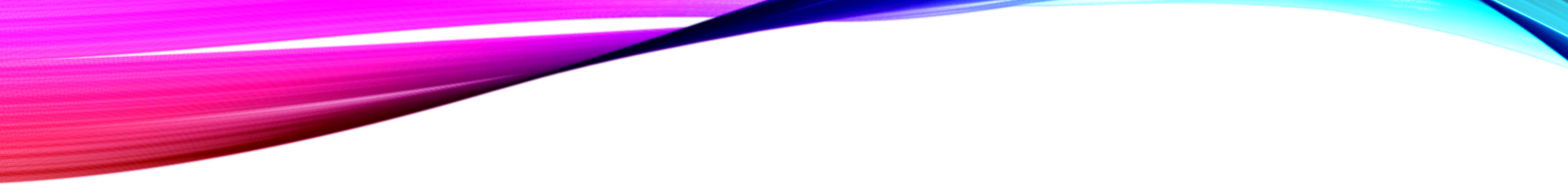 CARE
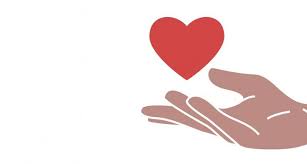 Michael McNeill


Budget

Transportation
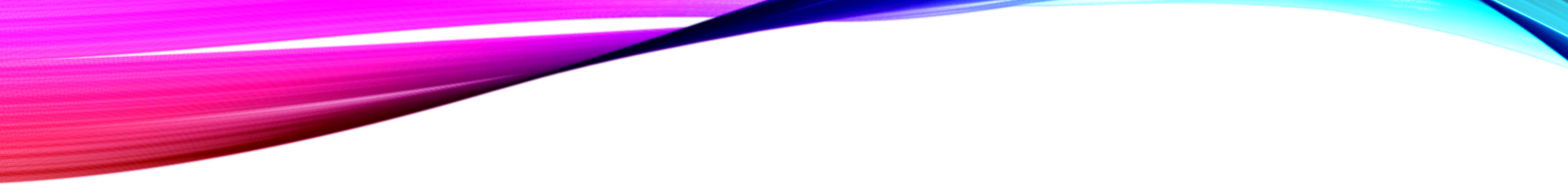 HOPWA & Housing Updates
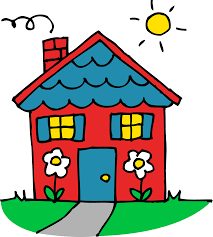 HOPWA Network 
Wake
Duke 
Durham

Housing update 
TEC
ACRA
CAARE
Prevention
ITTS
PrEP 
Syphilis
State Updates
Upcoming Meeting:  November 18th

Bring your calendars so we can schedule the meetings for 2022